School Uniform Information
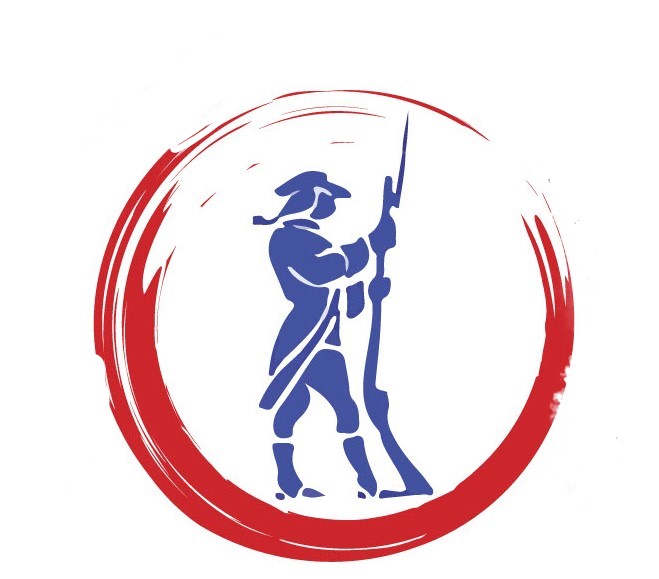 Red, White, Royal blue and Navy
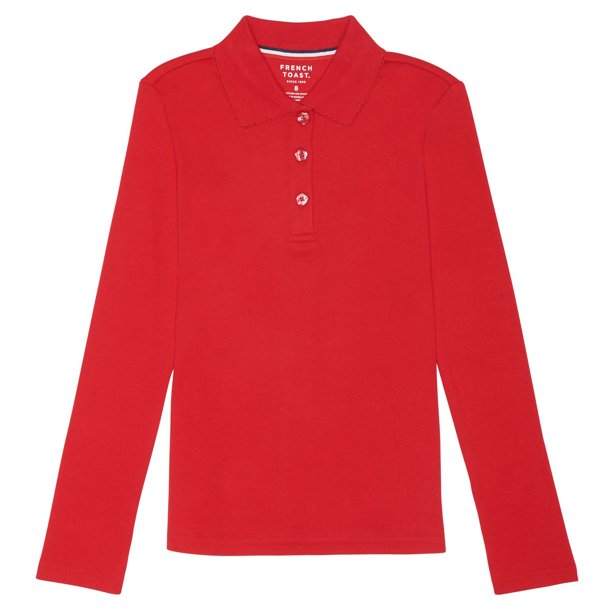 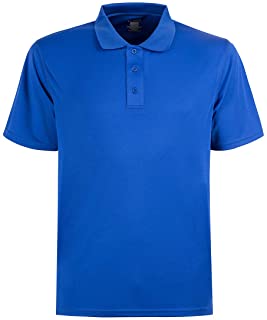 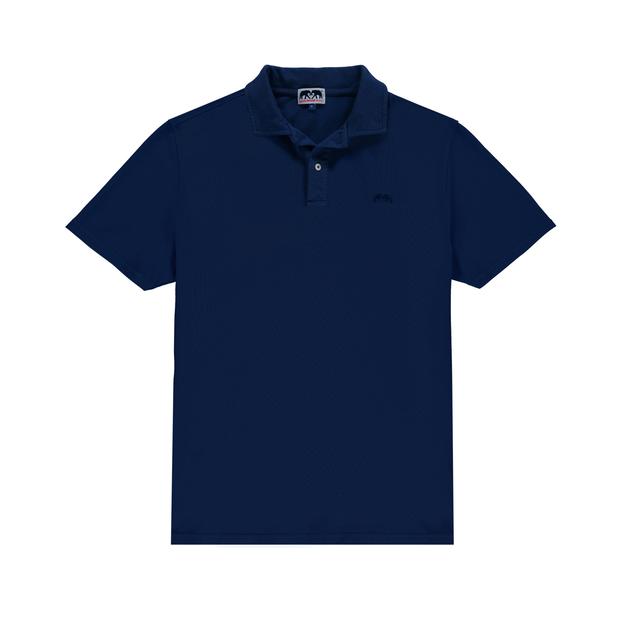 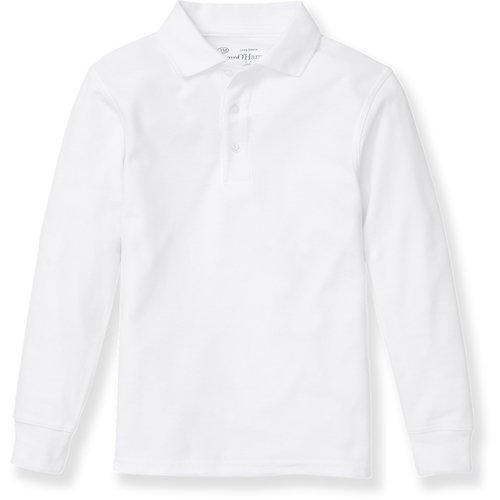 Khaki/Navy Bottoms
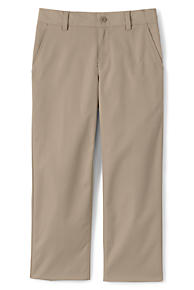 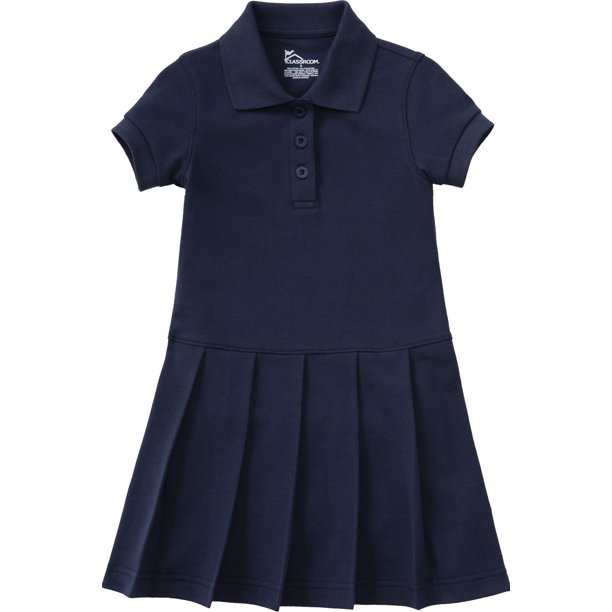 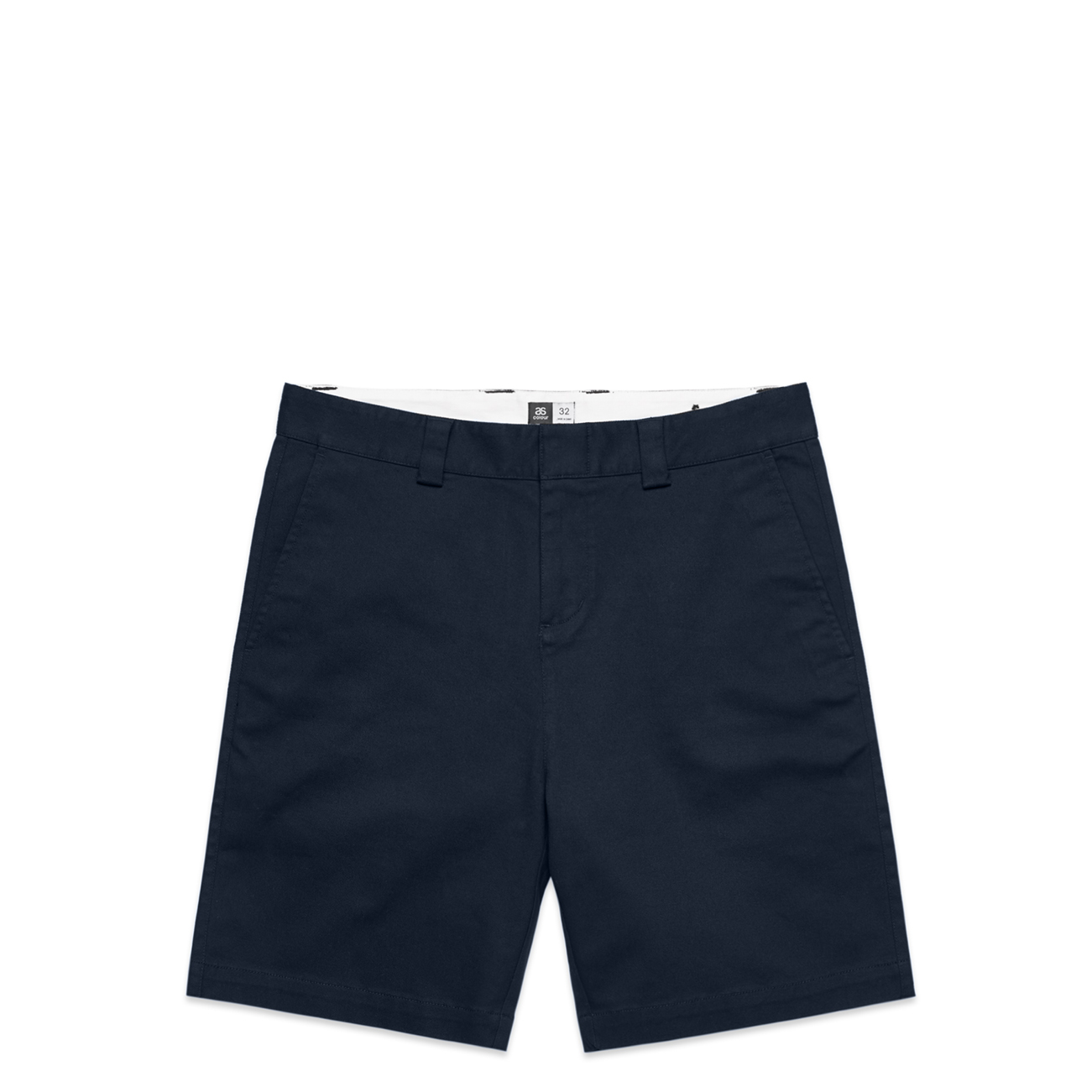 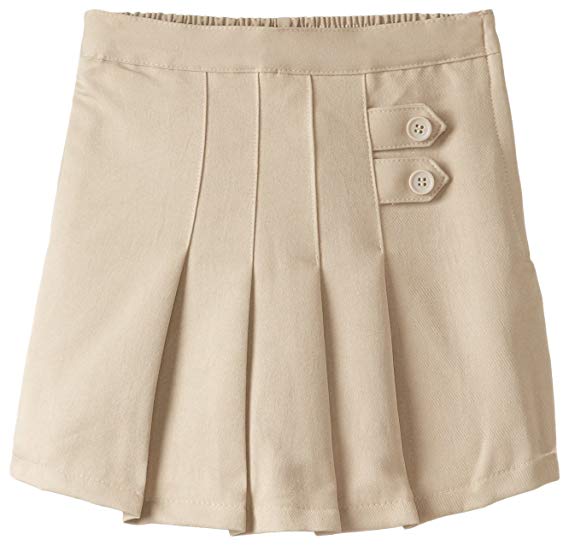 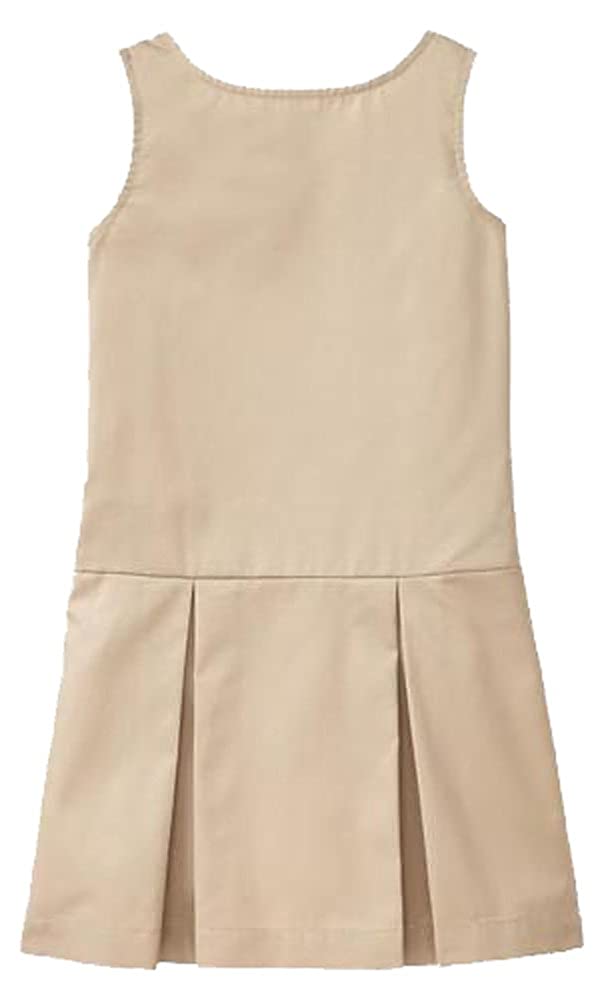 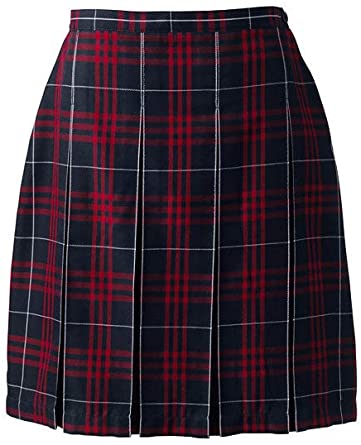 Sweaters/Jackets 
must be uniform colors
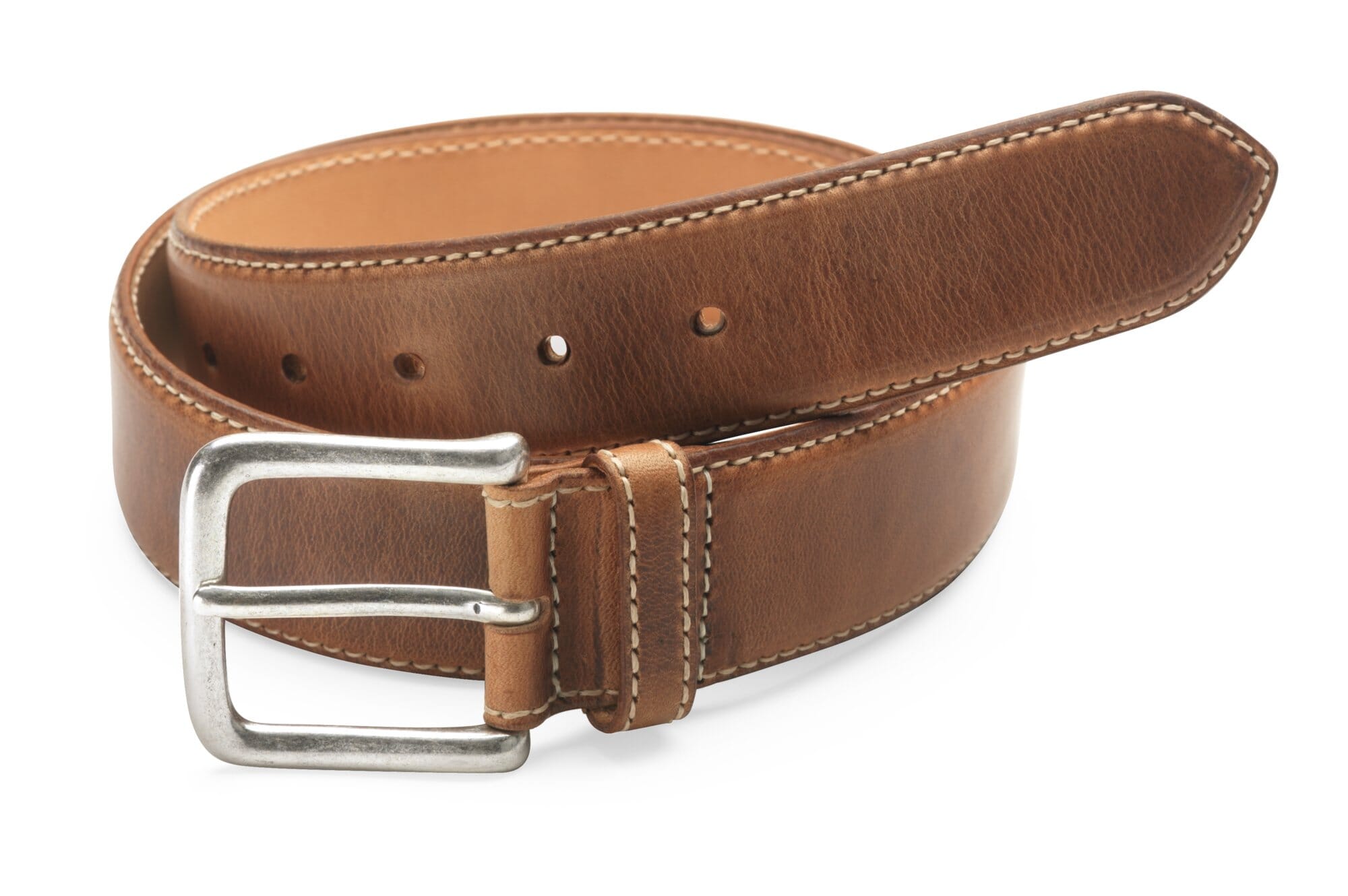 Belt must be worn 
with beltloops
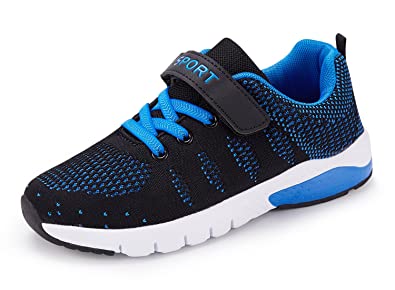 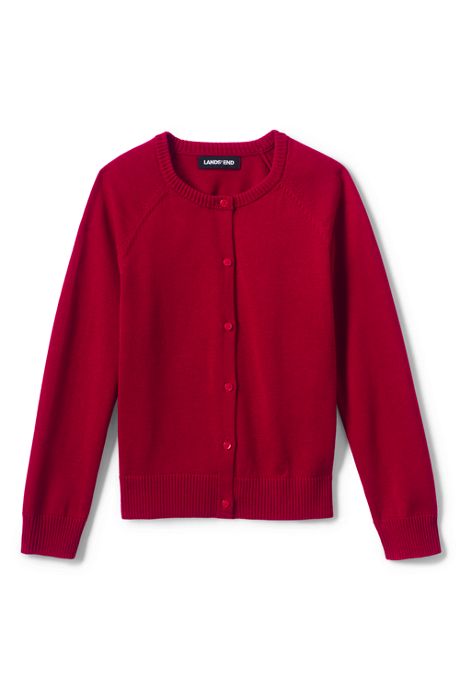 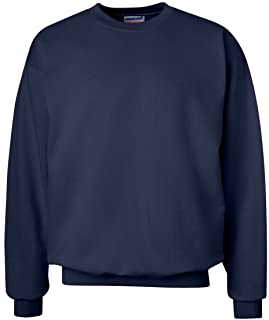 Any color shoes
Socks must match
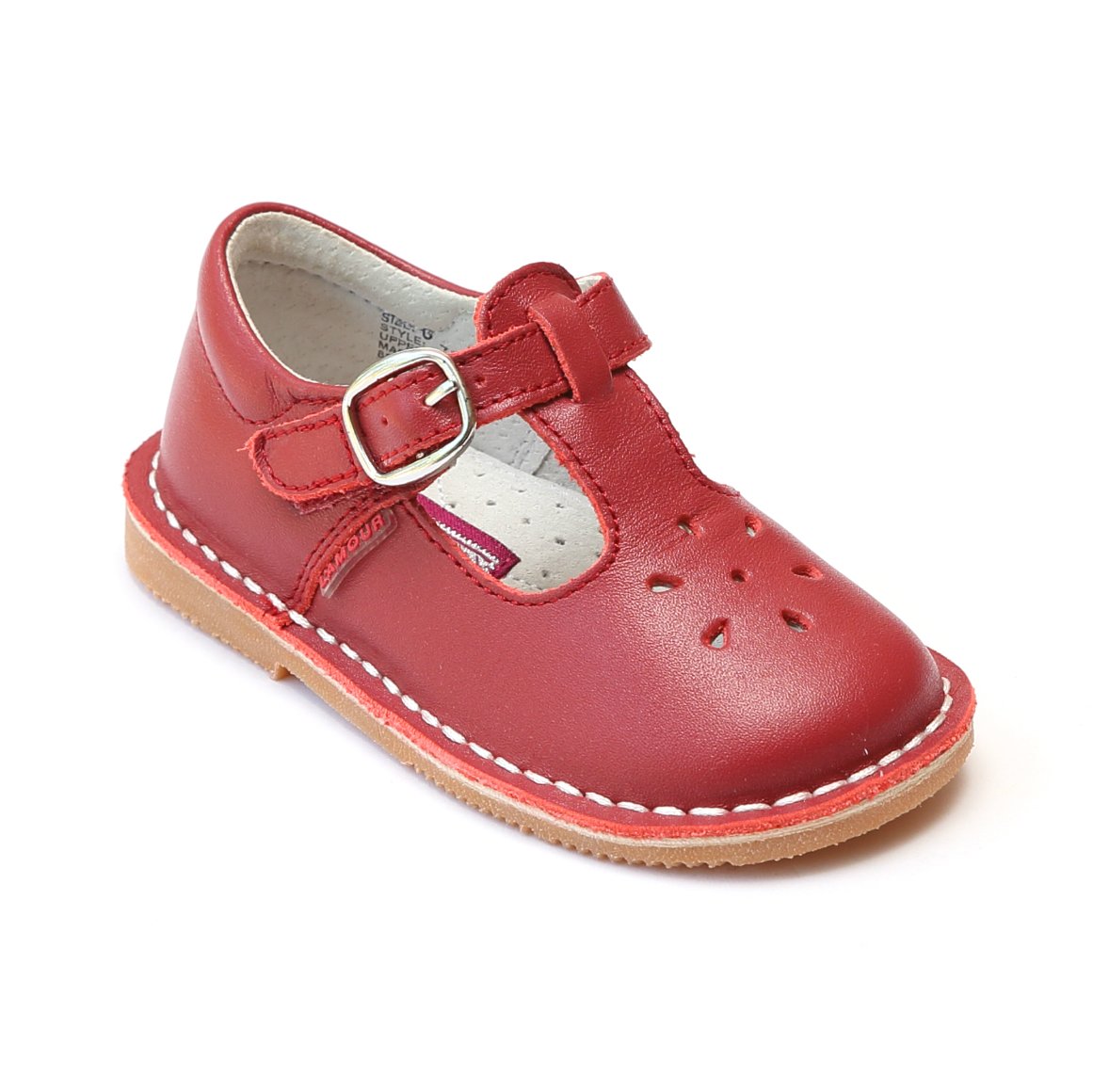 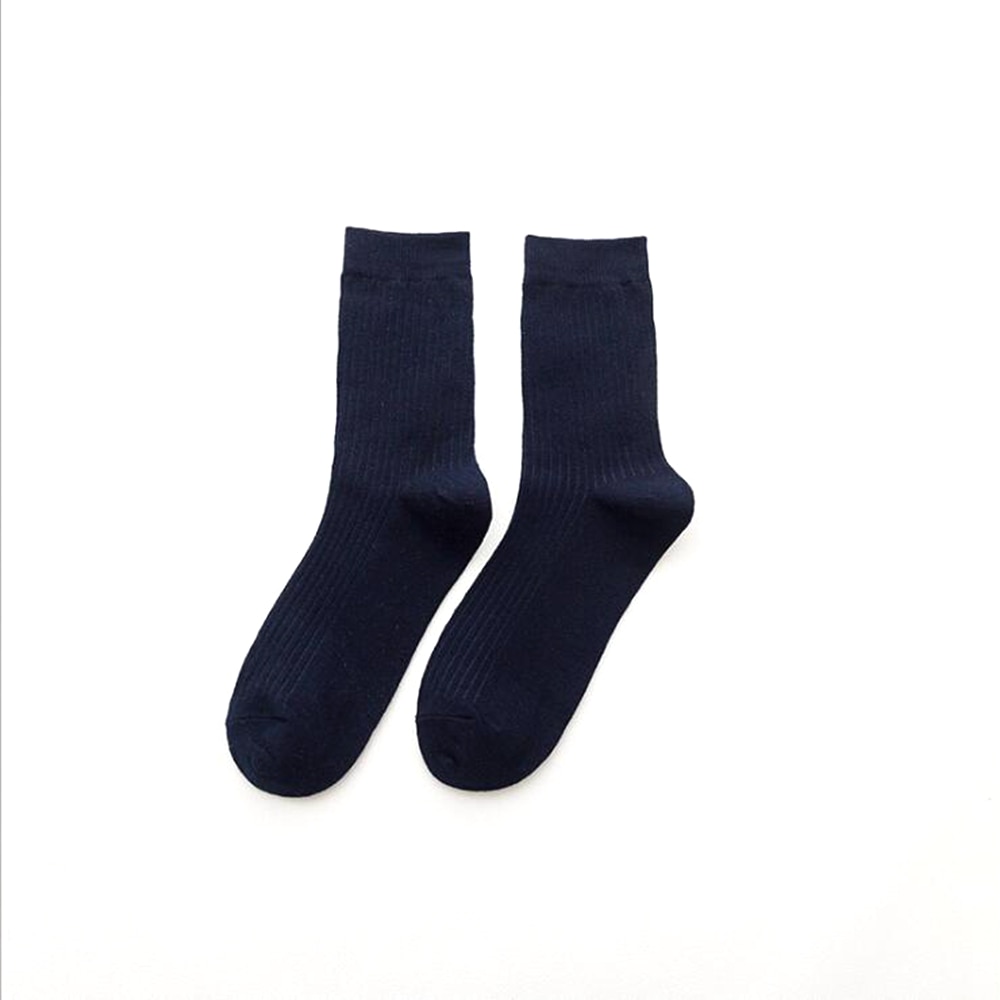